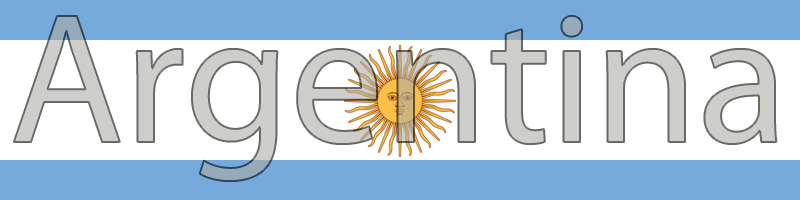 Lujza Brúnaiová
2. lékařská fakulta
6. ročník
15.10.2015
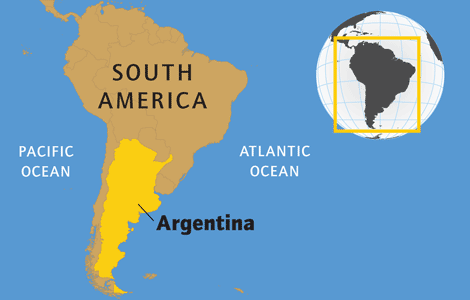 15.10.2015
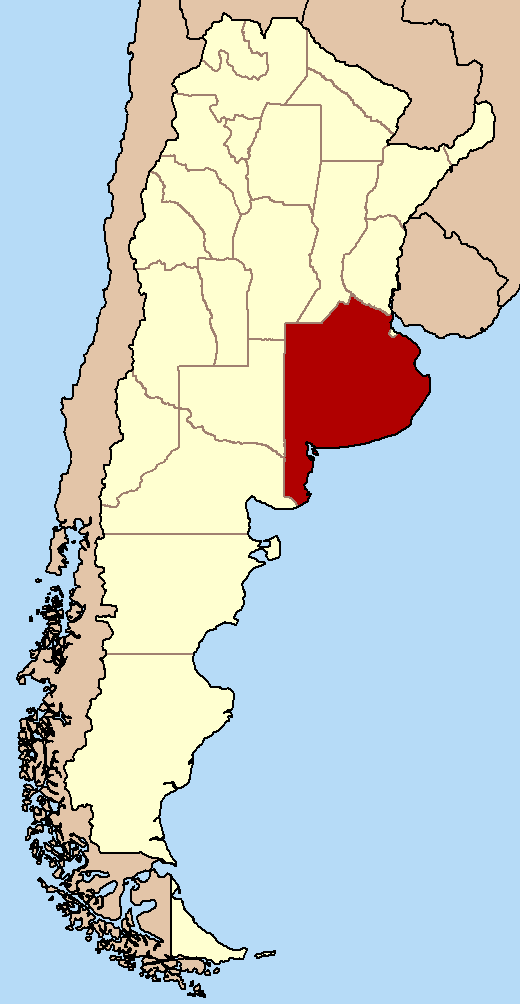 15.10.2015
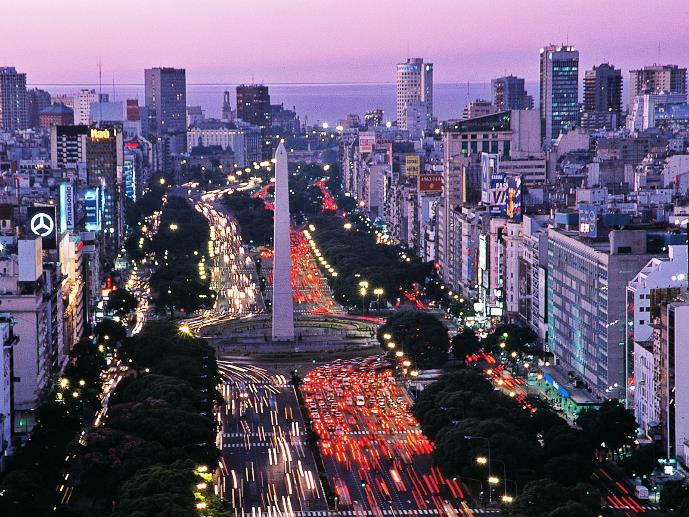 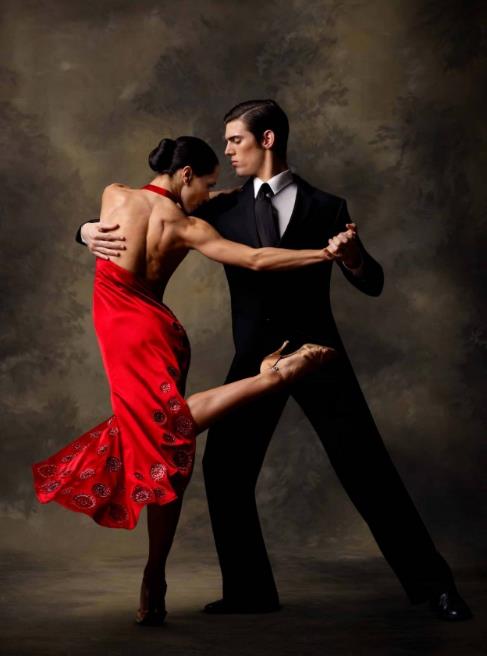 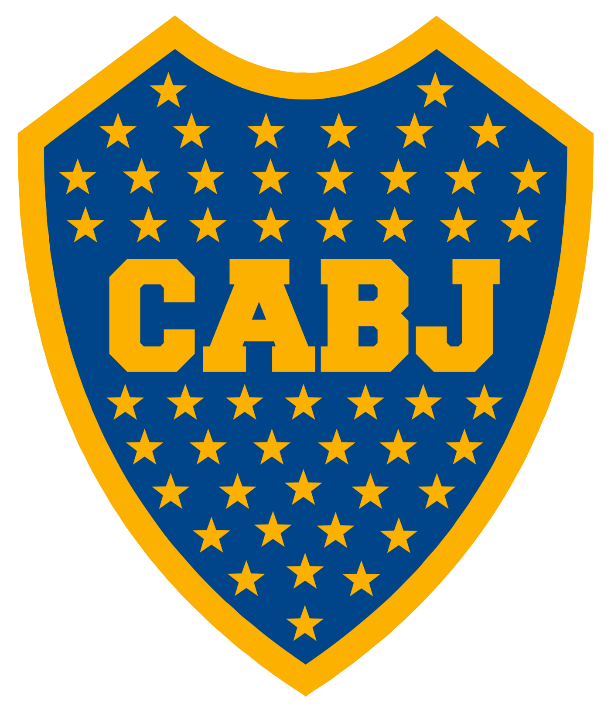 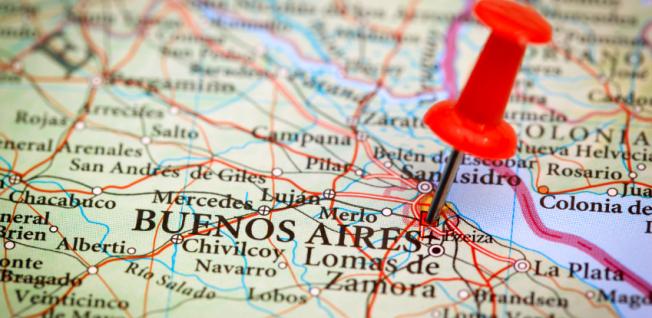 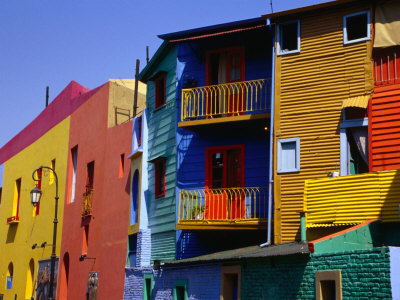 15.10.2015
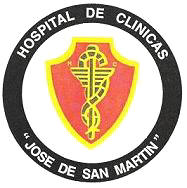 Facultad de medicina
Universidad de Buenos Aires
Júl – deceber 2014
15.10.2015
Začalo to….
Ááááááá… Chcem ísť do zahraničia…
Do Južnej Ameriky…
Do Argentíny...
Do Buenos Aires
15.10.2015
1. Internetové šialenstvo
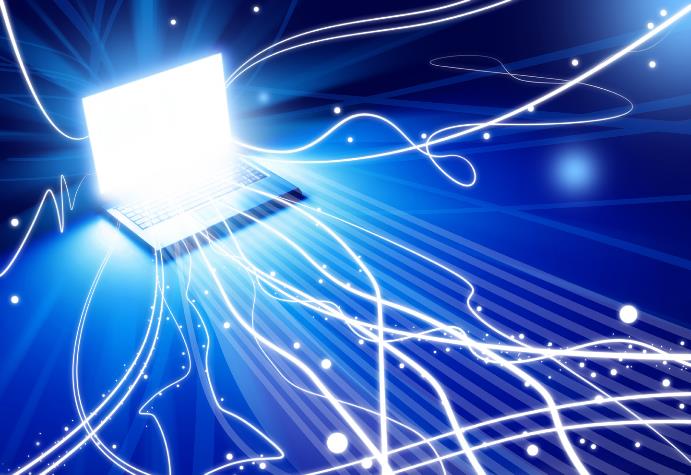 15.10.2015
1. Internetové šialenstvo
http://www.lf2.cuni.cz/studium/studium-v-zahranici-mobilita

http://www.dzs.cz/cz/akademicka-informacni-agentura/44_mezinarodni_smlouvy-vyberova-rizeni/
15.10.2015
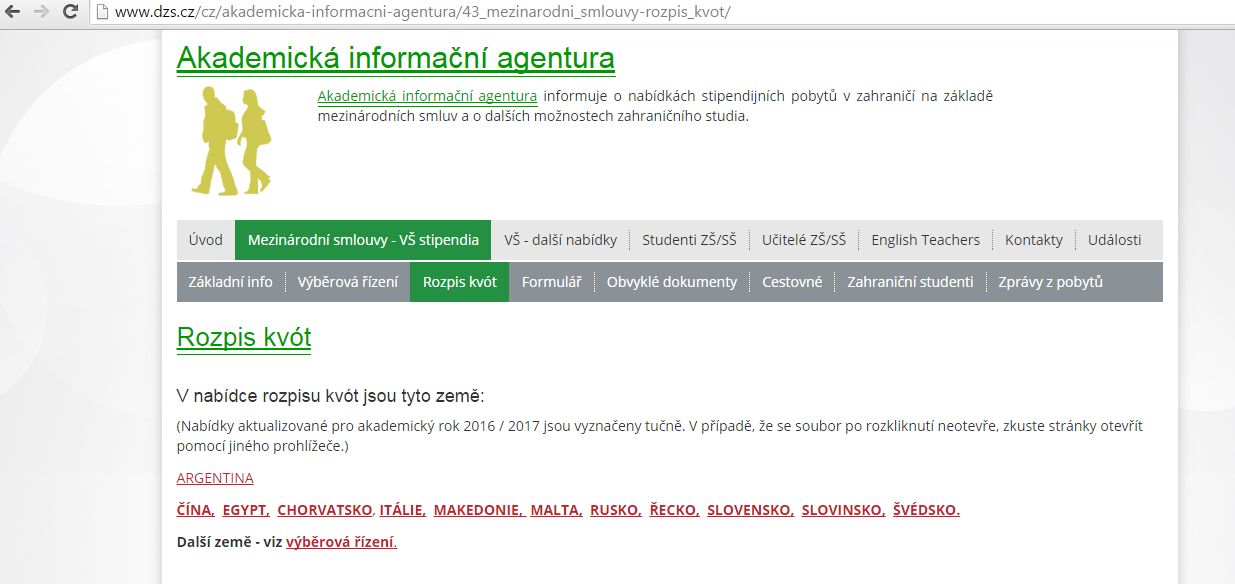 15.10.2015
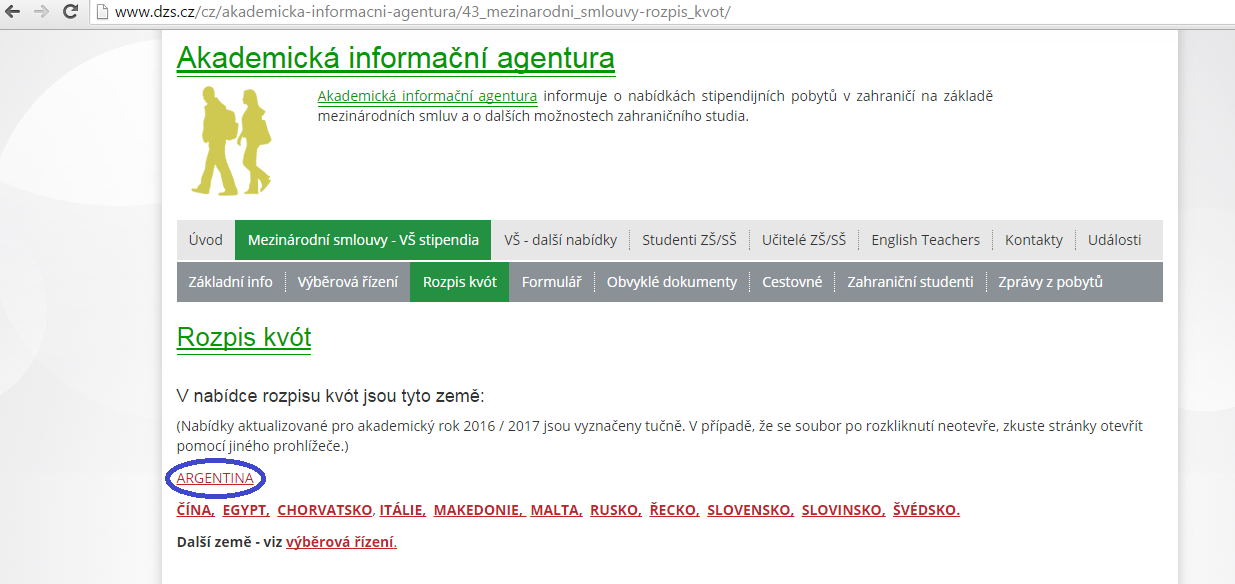 15.10.2015
15.10.2015
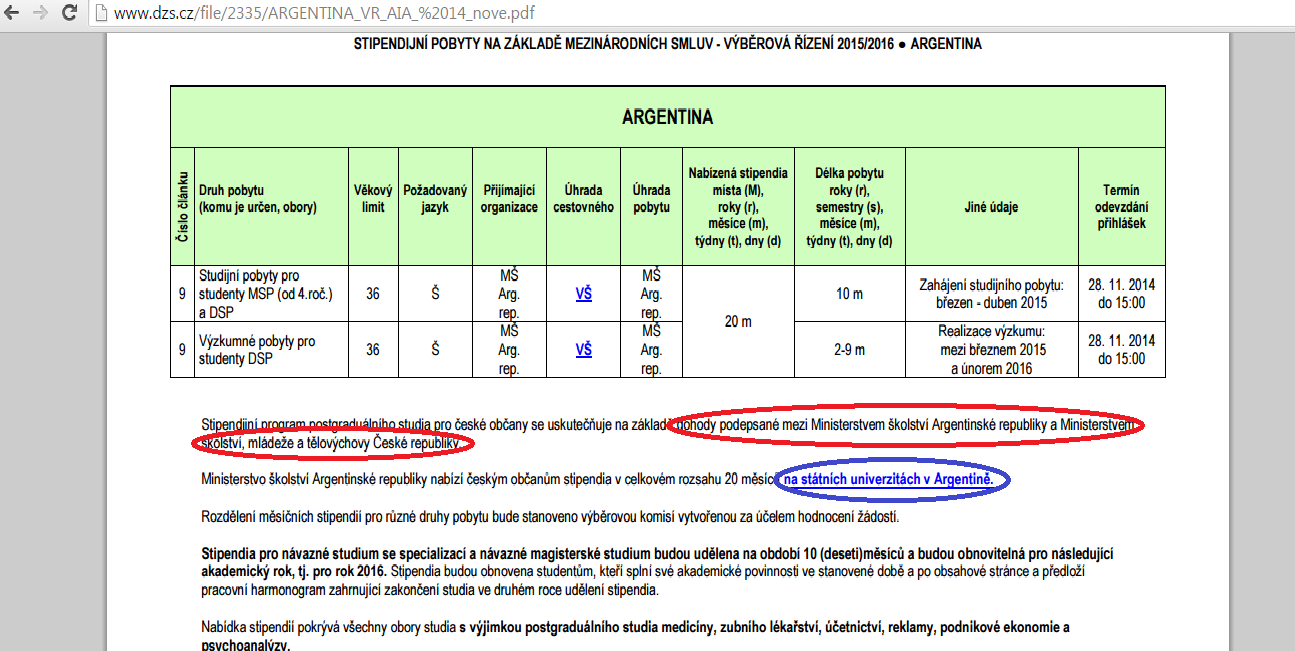 15.10.2015
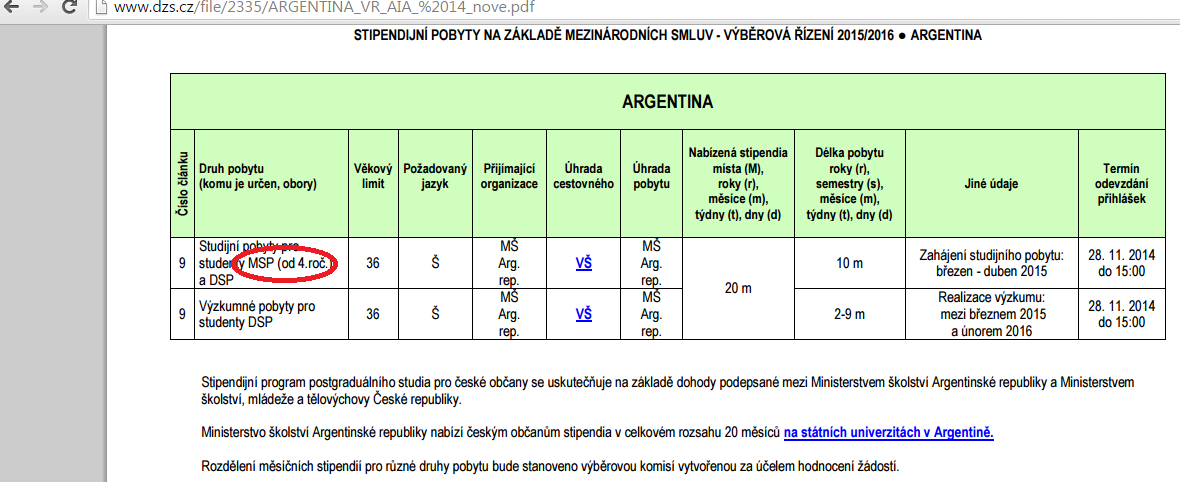 15.10.2015
15.10.2015
2. Zháňanie dokumentov
1. vyplnený a verejnou vysokou školou potvrdený formulár "Návrh na vyslání / Žádost o přiznání stipendia" 
2. Na počítači vyplnená žiadosť o štipendium v španielskom jazyku
4.  Výpis známok z domovskej fakulty
5. Potvrdenie o jazykových znalostiach v španielčine
6. Dva doporučujúce dopisy pre hodnotiacu komisiu štipendíjneho programu
7. Akceptačný dopis vybranou verejnou VŠ v Argentíne
8. …
15.10.2015
2. Zháňanie dokumentov
1. vyplnený a verejnou vysokou školou potvrdený formulár "Návrh na vyslání / Žádost o přiznání stipendia" 
2. Na počítači vyplnená žiadosť o štipendium v španielskom jazyku
4.  Výpis známok z domovskej fakulty
5. Potvrdenie o jazykových znalostiach v španielčine
6. Dva doporučujúce dopisy pre hodnotiacu komisiu štipendíjneho programu
7. Akceptačný dopis vybranou verejnou VŠ v Argentíne
8. …
15.10.2015
3. Hon za akceptačným dopisom
Web stránka : http://www.fmed.uba.ar/
Požadované dokumenty: 
 - motivačný dopis
 - štúdijný plán
 - výpis známok v AJ/ŠJ
 - doporučujúci dopis od 2 profesorov 
 - certifikát zo ŠJ
 - poistenie na celú dobu pobytu
 - študentské vízum
 - očkovací preukaz a potvrdenie od lekára o sposobilosti štúdia
 - …
15.10.2015
4. Výberové konanie v AIA
Zaslanie všetkých potrebných dokumentov

Pohovor v španielčine
15.10.2015
Stipendium
Finančná mesačná podpora

Preplatenie nákladov na dopravu do Argentíny

Odpustenie školného za cel

Zdravotné poistenie v Argentíne
15.10.2015
Začiatky za oceánom
Hostel  http://www.hostelworld.com/
Nájdenie ubytovania  http://www.compartodepto.com/,...
Sim karta, karta na metro
Zápis na fakulte
Vízum
15.10.2015
Štúdium
Harmonogram akad. roka
Bloková výuka
Po-pia
Skúšky
Uznávanie predmetov domovskou fakultou
15.10.2015
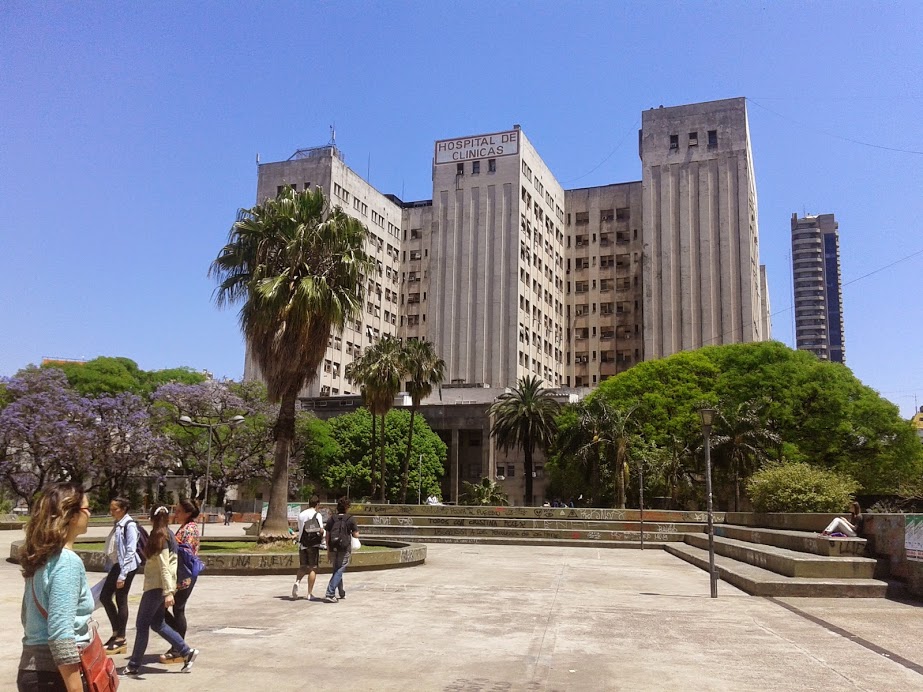 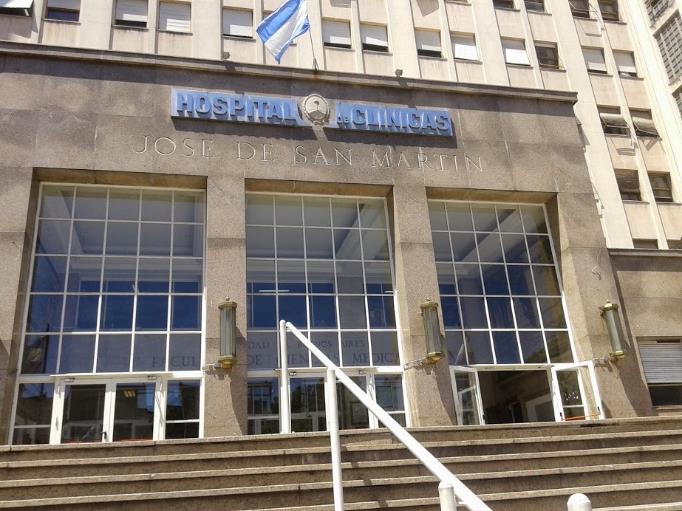 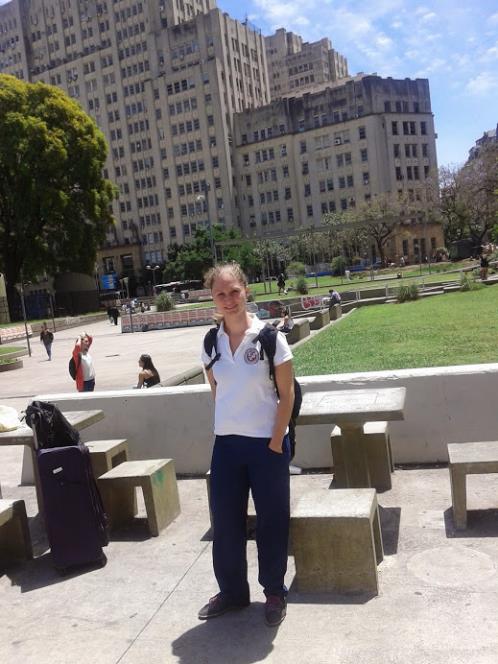 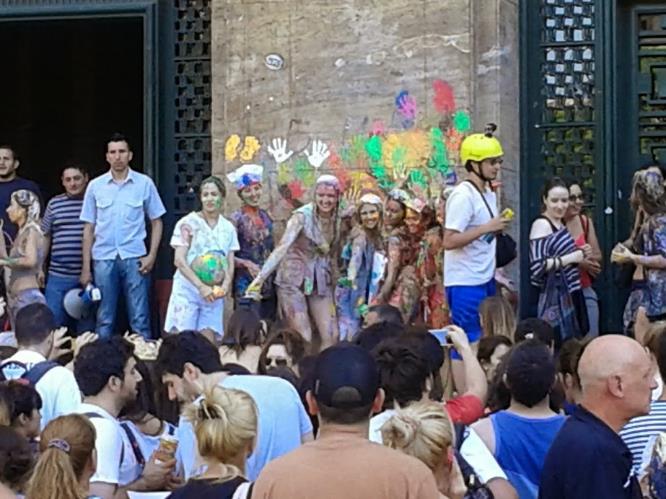 15.10.2015
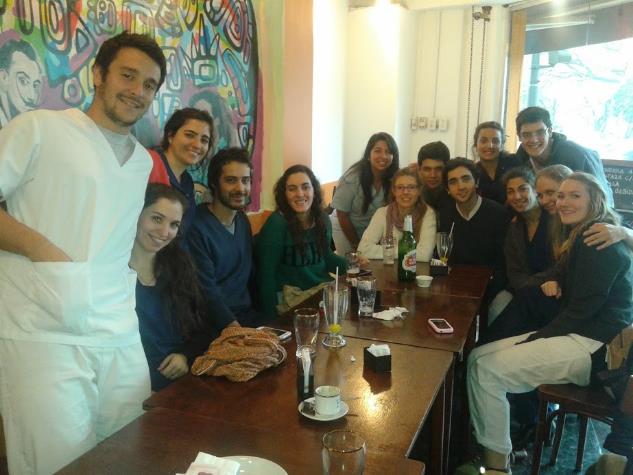 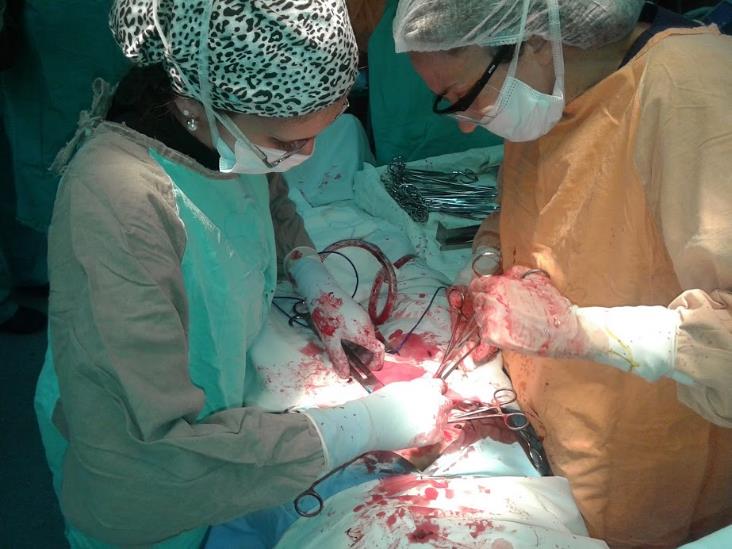 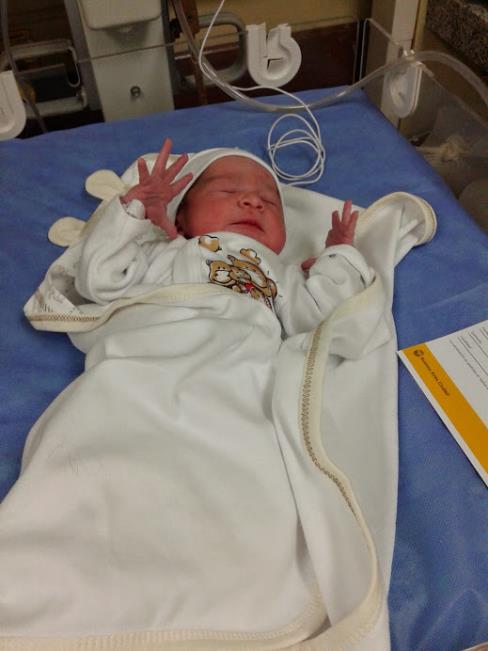 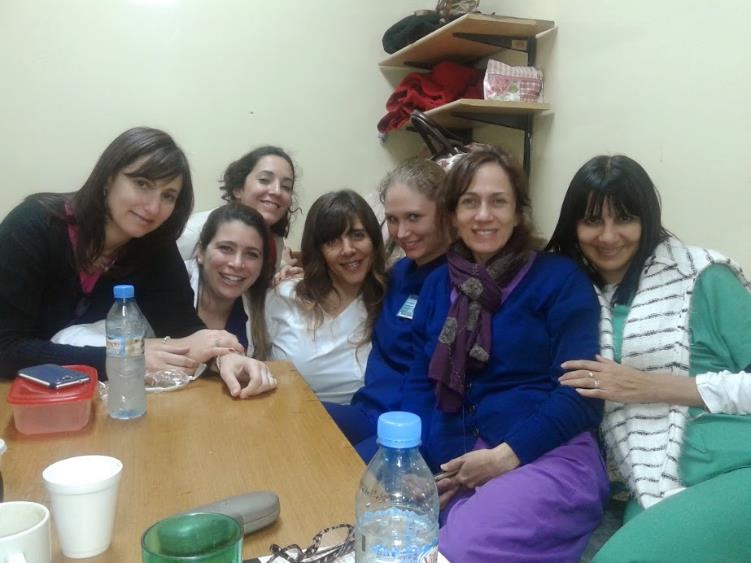 15.10.2015
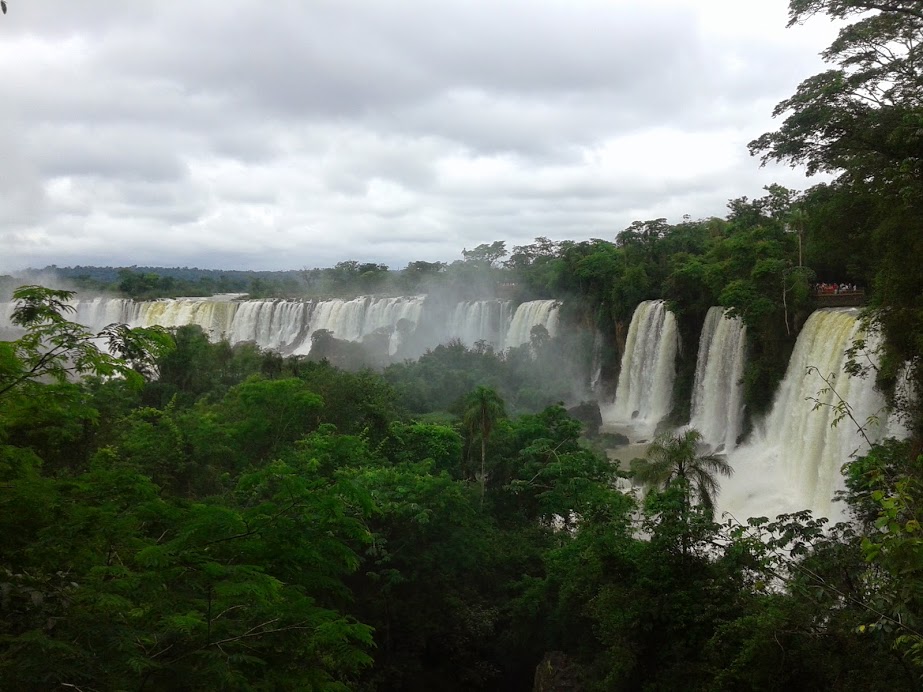 Ďakujem za pozornosť
lujzabrunaiova20@hotmail.com
15.10.2015